와인 전문 기업 ㈜에프엘코리아                            브랜드 문의 02)449-3151
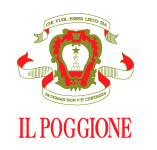 BRAND STORY / 브랜드 스토리
1980년 설립 최고의 브루넬로 디 몬탈치노 생산자 중 하나로 와인을 책임지는 Fabrizio Bindocci는140 헥타르의 포도밭 (전체 부지 530헥타르 중 140헥타르 포도재배, 50 헥타르 올리브 나무 그리고  밭/ 삼림/ 가축 방목으로 사용) 에서 단계 별 와인 생산의 과정을 발전시키며, 땅의 경작에서부터     직접 손으로 포도를 수확해 병입에 이르기까지 자연을 아끼며  “결점이 없는 품질과 스타일의 와인 생산”이라는 철학과 함께 오늘날 투스카니 지역의 명망 있는 와이너리로 발전을 거듭해 나가고 있다. 
*Marchesa Clementina (마르케사 클레멘티나)”
전통적인 방식의 샴페인 생산을 꿈꾸었던 설립자의 어머니, 마르케사 클레멘티나 이름을 붙인        헌정 와인이자 파스 도제 (Pas Dose – 샴페인 도사쥬 공정을 제외) 상품으로 산지오제베 품종을     사용한 매력이 넘치는 로제 스푸만테 한정 와인이다.
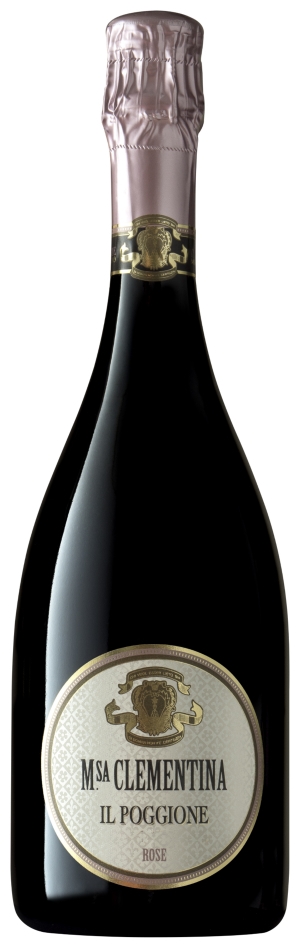 PRODUCT INTRODUCTION / 제품 소개
마르케사 클레멘티나 NV (Il poggione Marchesa Clementina)
생산지역 및 등급:  Tuscany Spumante
포도품종: 산지오베제 100% 24개월 스틸 오크, 이후 병 입 숙성 후 출하
우아한 짙은 핑크 컬러
신선한 레드 베리 및 감귤류 아로마
부드러운 느낌에 시트러스 힌트와 우아한 버블

SELLING POINT / 주요 판매 포인트 및 한 줄 평
이탈리아 3대 명주, 불후의 100대 명품와인 브루넬로의 명가 일포지오네의 한정 스푸만테
AWARDS / 수상 내역
Vinous 90pts
이탈리아 불후의 명주 
브루넬로의 거장 일포지오네 컬렉션